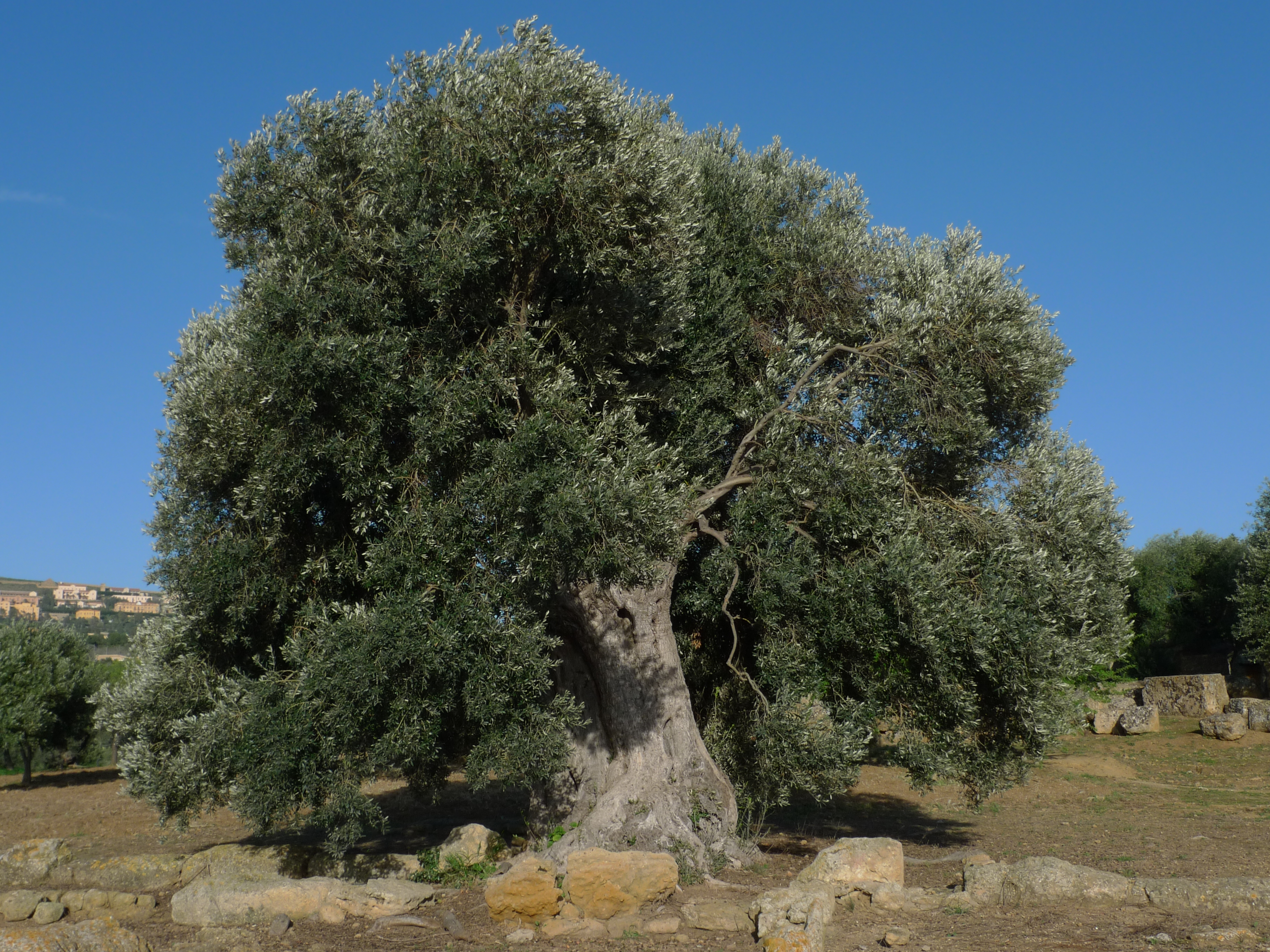 La pianta dell’ulivo
Drzewo oliwne
Fot.: culturaeculture.it
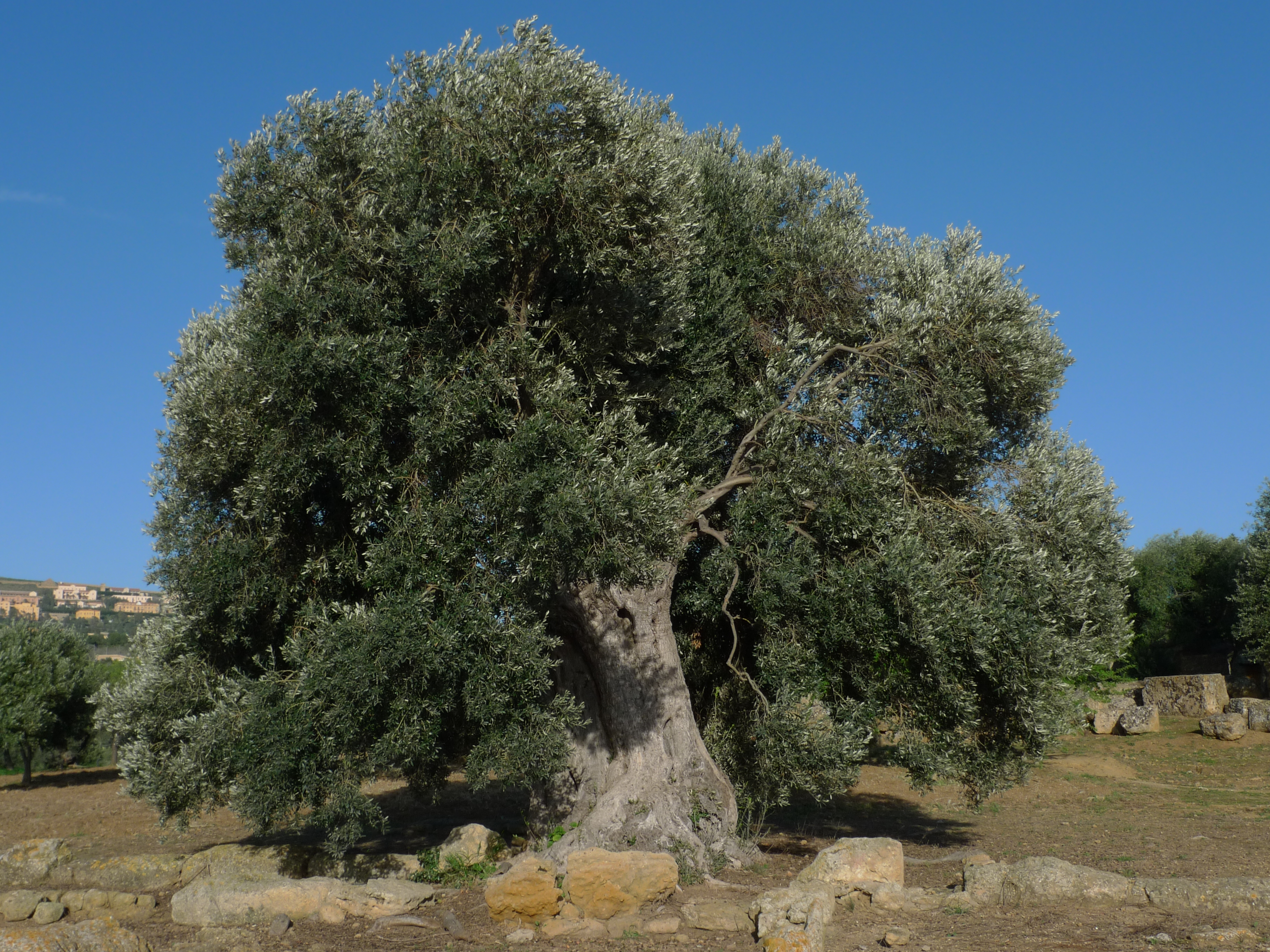 Temat: Drzewo oliwne. La pianta dell’ulivo
Nauczyciel prowadzący: Anna Trzcińska 
Miejsce i termin: zajęcia online dla ZSS nr 78 w IPCZD, listopad 2020 r. 
Grupa: starsza wychowanków 
Kompetencje kluczowe: porozumiewanie się w języku ojczystym, umiejętność uczenia się, społeczne i obywatelskie, świadomość i ekspresja kulturowa, naukowe.
Fot.: culturaeculture.it
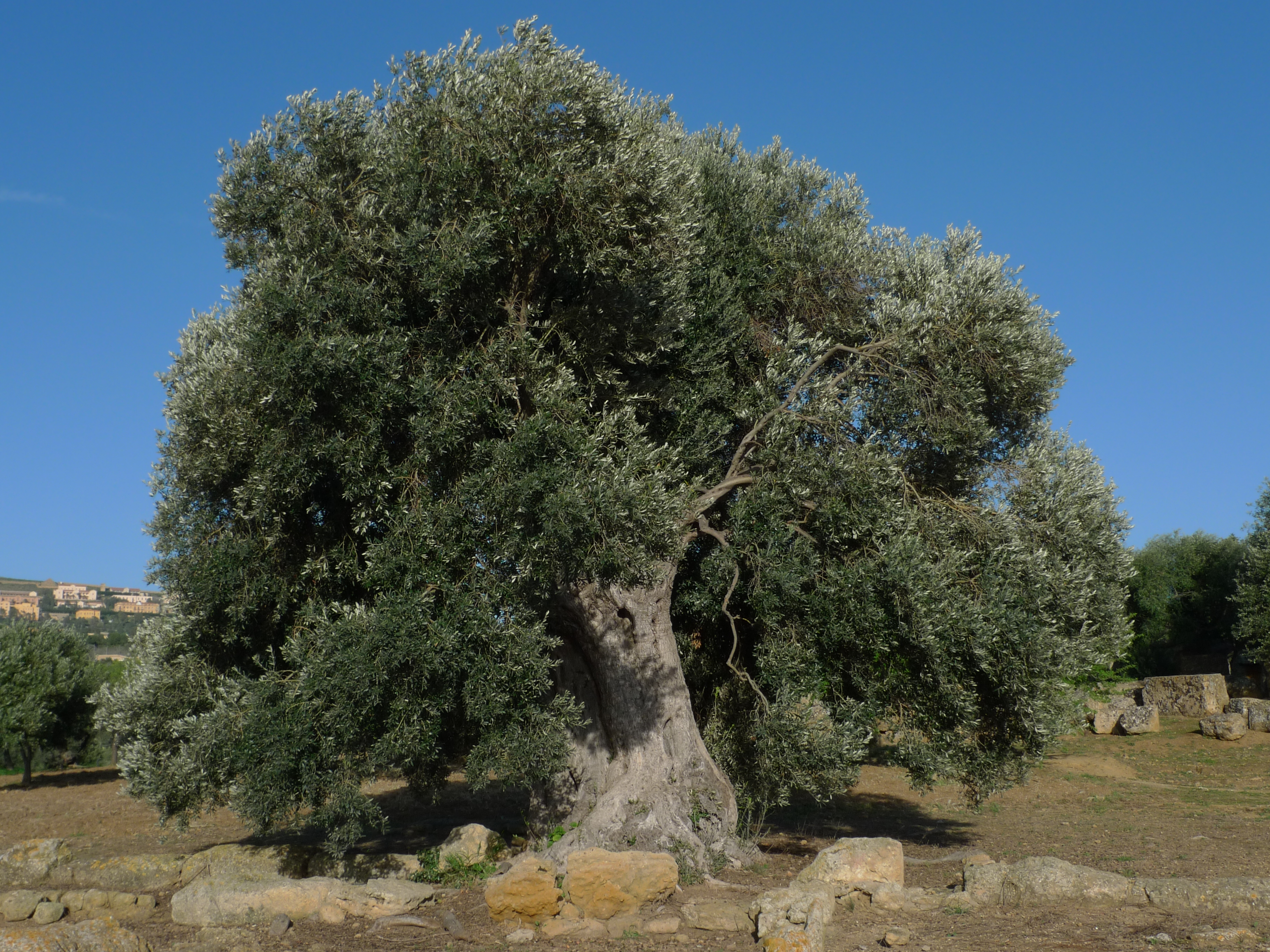 Cele ogólne: zwrócenie uwagi na piękno i różnice otaczającego nas świata, rozwijanie poczucia estetyki i wrażliwości, rozwijanie zainteresowań związanych z kulturą innego narodu europejskiego, pobudzanie aktywności pacjentów, budowanie i wzmacnianie relacji z rodzicami, doskonalenie umiejętności pracy zdalnej. 
Cele szczegółowe: poznanie pochodzenia, historii, właściwości drzewa oliwnego, pobudzanie aktywności umysłowej, stymulowanie koncentracji i uwagi, rozwijanie zainteresowań kulturowych, przyrodniczych i botanicznych. 
Cele terapeutyczne: łagodzenie napięć emocjonalnych związanych z leczeniem oraz z pobytem w szpitalu poprzez udział w zajęciach, rozpoznawanie swoich mocnych stron, rozwijanie szacunku do innych kultur i siebie, dostarczanie pozytywnych treści o sobie, budowanie poczucia bezpieczeństwa, szacunku i zaufania.
Fot.: culturaeculture.it
Metody: podająca – objaśnienia, polecenia. 
Środki dydaktyczne: prezentacja PowerPoint, link: https://www.coppiniarteolearia.com/it/blog/ulivo-storia (dostęp: 12.11.2020), fotografie: https://www.culturaeculture.it/natura/domenica-delle-palme-significato-ulivo-79176/, https://www.casaegiardino.it/giardinaggio/frutteto/olivo.php, http://www.artemagazine.it/old/luoghi/28613/salento-si-seccano-gli-ulivi-secolari/, https://www.cure-naturali.it/articoli/terapie-naturali/naturopatia/foglie-di-olivo-rimedi-colesterolo.html (dostęp: 12.11.2020)
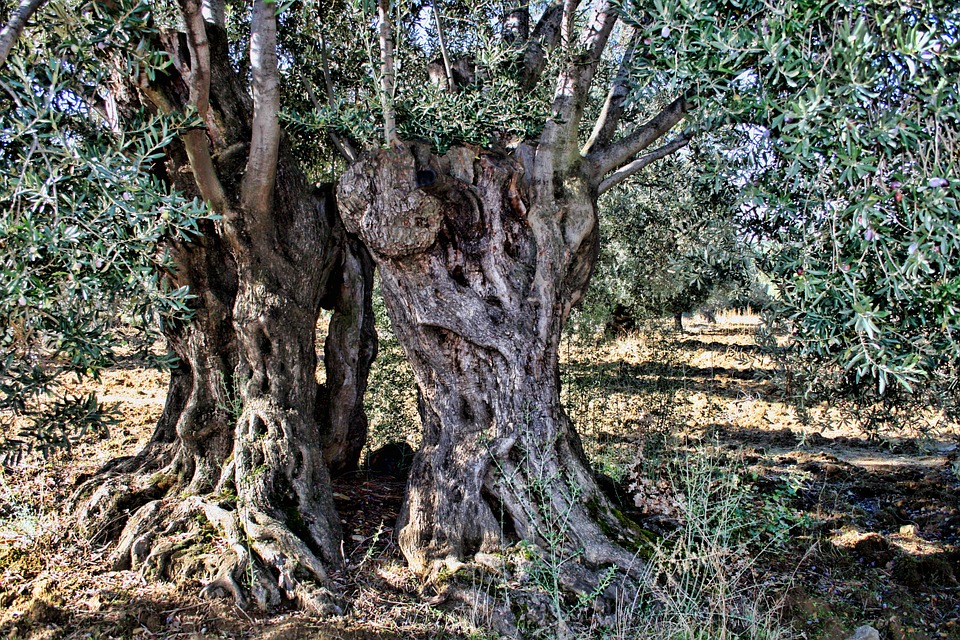 Olea europaea, znana jako drzewo oliwne, to najważniejsza roślina w historii cywilizacji nad Morzem Śródziemnym. Columella, rzymski pisarz zajmujący się rolnictwem, w swoim „De Rustica” stwierdził, że „Olea prima omnium arborum est” (I w.n.e.), to znaczy „Drzewo oliwne jest pierwszym ze wszystkich drzew”. 
Jest wiecznie zielone, ​​a w korzystnych warunkach klimatycznych może dożyć nawet tysiąca lat. Szczególnie jeśli przemawia się do niego czule, łagodnie, z miłością. 
Fot.: casaegiardino.it
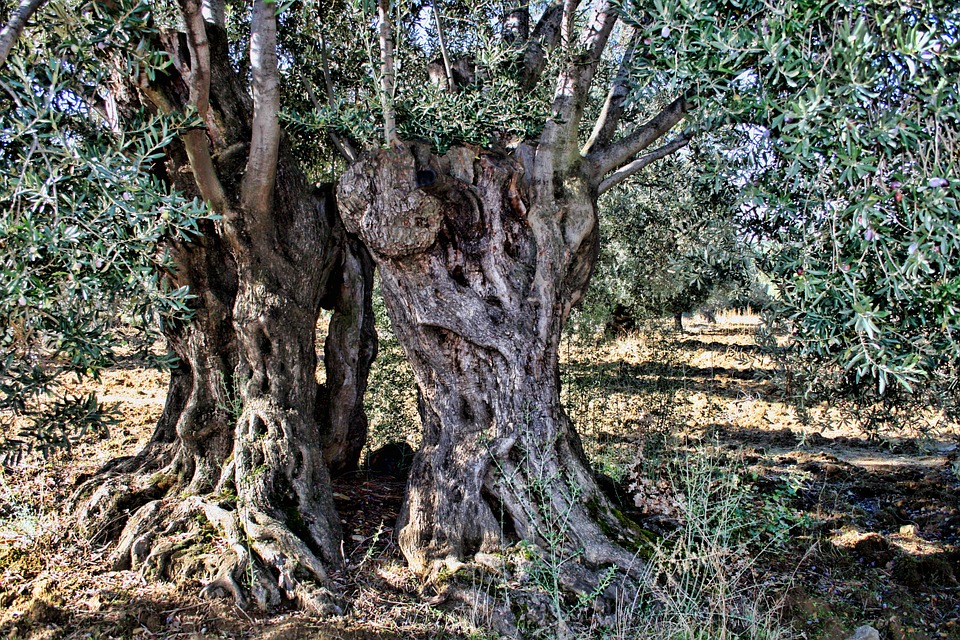 Uważane za święty dar od bogini ateńskiej dla ludzi. Zebrane na krańcu świata przez Herkulesa w miejscu, które stanie się lasem poświęconym Zeusowi. Wreszcie, według legendy, zrodzone na grobie Adama, który został pochowany na górze Tabor. 
Drzewo oliwne zapuściło swoje korzenie w historii samej ludzkości, a jego znaczenie przeplata się z opowieściami ludowymi, mitologią, poezją i religią.
Fot.: casaegiardino.it
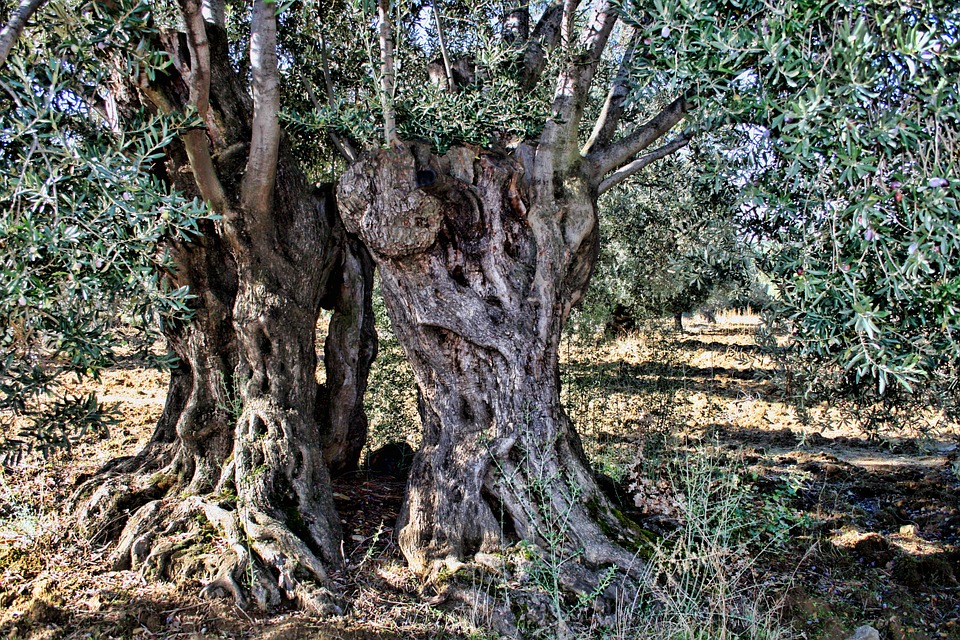 Jest jednym z najbardziej rozpowszechnionych drzew owocowych na świecie. Według jednej z hipotez, pochodzi z obszaru geograficznego między Azją Mniejszą a Azją Środkową, gdzie występowało ponad sześć tysięcy lat temu. Idealną glebę do uprawy oliwek odnajdujemy w tzw. „żyznym półksiężycu”, czyli obszarze między Tygrysem a Eufratem, który charakteryzuje się szczególnymi warunkami klimatycznymi: gorące i suche lata, ale często wilgotne oraz łagodne i deszczowe zimy. Drzewo oliwne nie wymaga głębokich gleb i dobrze nadaje się na kamieniste i tarasowe gleby z widokiem na morze. 
Odkryj jego historię w tym spotkaniu, zapraszamy!

Fot.: casaegiardino.it
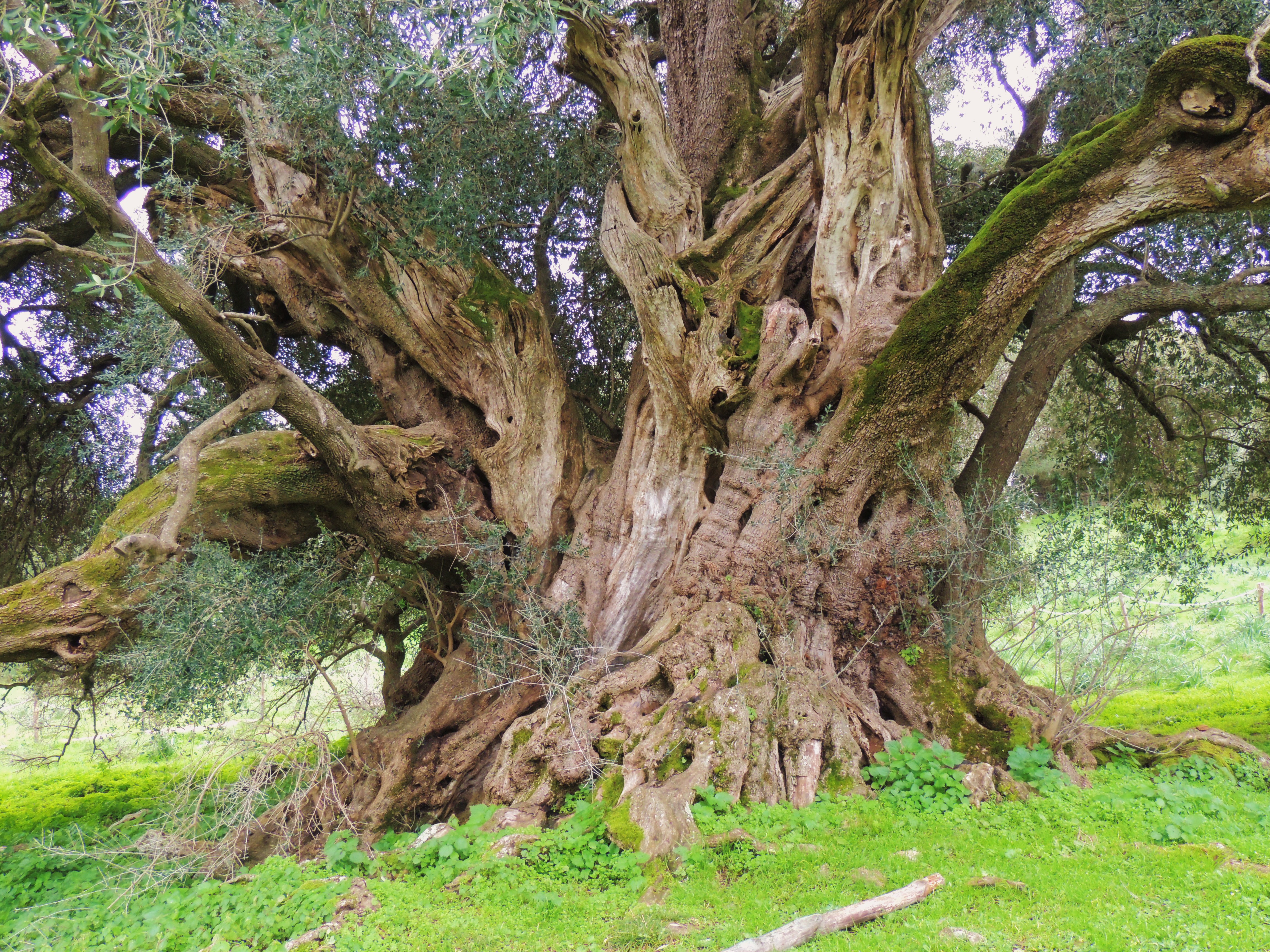 Prehistoria
Istnieją ślady uprawy oliwek od czasów prehistorycznych. Skamieniałe liście oleasterowe pochodzące z trzeciorzędu znaleziono w pobliżu Bolonii, podczas gdy na Riwierze Francuskiej, w pobliżu Menton, kamienie oliwne pochodzą z paleolitu. W Hiszpanii i Apulii niektóre znaleziska sięgają neolitu. Natomiast odkrycia z epoki brązu z okolic jeziora Garda świadczą o tym, że w tym okresie drzewo oliwne było już obecne w żywieniu człowieka.
Fot.: artemagazine.it
Od Krety do morza Śródziemnego
Pewne dowody na starożytną uprawę drzewek oliwnych w basenie Morza Śródziemnego można znaleźć na Krecie jeszcze w epoce minojskiej. Jej ślady odnajdujemy w 2000 roku pne w Egipcie, tysiąc lat później - w Palestynie. Między IX a VIII wiekiem pne, za sprawą Fenicjan drzewka docierają do Grecji, Kartaginy i na Sycylię. Sto lat później - do Lacjum, skąd dzięki Etruskom ich uprawy rozszerzają się w centrum i na niektórych obszarach północnych Włoch. Jednak największe dowody na występowanie upraw oliwek można znaleźć w niektórych krajach wschodniego regionu Morza Śródziemnego: w Syrii i Palestynie. Znalezione tu kamienne domki i moździerze, niektóre sprzed 5000 lat przed Chrystusem, służyły do wyciskania cieczy z oliwek i przechowywania jej w kamiennych zbiornikach. 
Cywilizacja kreteńska swoje bogactwo zawdzięcza wyłącznie handlowi oliwą. W pałacu w Knossos znaleziono gigantyczne amfory i ogromne złoża oliwy. Niektóre gliniane tabliczki mówią o sadach i gajach oliwnych. Znaleziono także księgi administracyjne pałacu, które podają miejsca produkcji i przeznaczenia produkowanej oliwy (jak Egipt, gdzie oliwa była wykorzystywana do balsamowania zmarłych) oraz formy płatności. Księgi pałacowe rozróżniają oliwę przeznaczoną do celów spożywczych, medycznych i przeznaczoną do miejsc kultu. Znaczenie oliwy z oliwek w starożytności można wytłumaczyć również faktem, że oliwa służyła jako olej do lamp (tzw. olio lampante).
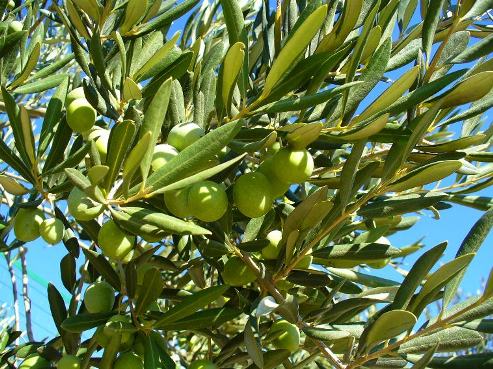 Od Grecji do Rzymu
W starożytnej Grecji oliwka była równie ważna. Drzewo oliwne uważano za świętą roślinę poświęconą bogini Minerwie. Homer opowiadał nam, jak Ulisses zbudował łoże weselne z drewna oliwnego, podczas gdy ludzie i konie z sag homeryckich czerpali siłę z balsamicznego działania oliwy. Na akropolu rosło drzewo oliwne czczone przez Ateńczyków, ponieważ wierzono, że posadziła je sama Minerva: z jego gałęzi tkano wieńce dla bohaterów, a oliwa z pestek drzew oliwnych pokrywających zbocza Partenonu była nagrodą dla zwycięzców igrzysk panatenejskich. 
Między VI a IV wiekiem, dzięki statkom Fenicjan, intensywna uprawa oliwek objęła środkowy obszar Półwyspu Apenińskiego. Drzewo oliwne rozpowszechniło się na monetach tamtych czasów.
Fot.: cure-naturali.it
Największe uprawy drzewek oliwnych w basenie Morza Śródziemnego zawdzięczamy Rzymianom. Gdy tylko powstały legiony, zasadzono drzewa oliwne, winorośl i pszenicę. Rzymianie namaszczali ciało oliwą, aby nabrało wigoru, natomiast zimą służyła żołnierzom do ochrony skóry przed zimnem. Nawet historyk Polibiusz opowiada, że ​​w czasie bitwy nad rzeką Trebbia w 218 roku pne Rzymianie zostali pokonani przez Kartagińczyków tylko dlatego, że Afrykanie przed bitwą namaścili swoje ciała oliwą z oliwek. 
Około 100 pne handel i produkcja oliwą z oliwek była tak rozpowszechniona, że zaczęły powstawać pierwsze cechy olejarni, zarówno w Grecji, jak i w Rzymie. Rozwinęły się wówczas badania nad uprawą oliwek w zakresie rodzaju gleby, klimatu, rozmnażania przez sadzonki lub szczepienie, odległości między drzewem a drzewem. Istniała już klasyfikacja oliwek, znano sposoby tłoczenia pestek i optymalnej konserwacji oliwy. Ustalono nawet, że oliwa z oliwek z tłoczenia niedojrzałych oliwek była lepsza. Wreszcie dokonano rozróżnienia między oliwą z Sabiny i jej lekką wersją z Ligurii.
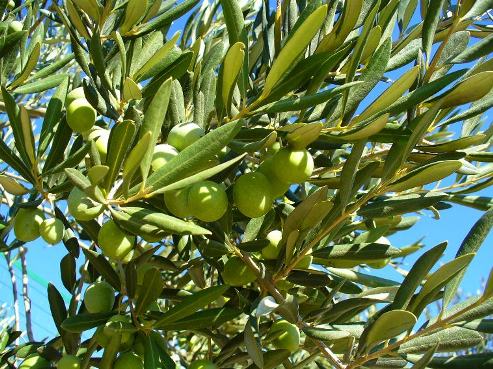 Od Średniowiecza do Renesansu
Upadek Cesarstwa Rzymskiego doprowadził do kryzysu uprawy oliwek we Włoszech, które doznało ostatecznego ciosu za sprawą najazdów barbarzyńców. Oliwa z oliwek stała się znowu rzadkim i cennym towarem, którego spożycie było zarezerwowane głównie do użytku liturgicznego. Jeśli drzewo oliwne zdołało przetrwać wojny średniowieczne i dotrzeć do nas, to dzięki pracy zakonów benedyktynów i cystersów. To właśnie wspólnoty monastyczne dały impuls rolnictwu od 1000 roku, odzyskując ziemie z wód i sadząc nowe drzewa. Od XII wieku roślina zaczęła znów nabierać znaczenia „plonu dochodowego”. 
Drzewo oliwne to bohater Renesansu. Rząd Medyceuszy we Florencji jako pierwszy we Włoszech w tym okresie dostrzegł znaczenie handlowe uprawy. Medyceusze nadali jej wielki impet, udostępniając wolne rozległe obszary pagórkowatej ziemi.
Fot.: cure-naturali.it
Oświecenie
Na XVIII wiek przypada rozkwit uprawy drzewek oliwnych we Włoszech, które stają się głównym producentem i eksporterem najlepszych oliw. Uprawa drzewa oliwnego staje się doskonałą inwestycją. W tym celu całe obszary południa są rekultywowane. 
W domach oliwa jest obecna zarówno na stole, jak i przy różnych codziennych zastosowaniach. Wykorzystywana jest w przemyśle tekstylnym, wełnianym i mydlanym. Służy jako baza do maści i kremów oraz jest polecana przy leczeniu wszystkich rodzajów złego samopoczucia, od kolki po zaparcia.
XIX wiek
W XIX wieku uprawa drzewa oliwnego jest coraz bardziej powszechna: oliwa jest używana do lamp, w coraz bardziej kwitnącym przemyśle i na stołach rosnącej populacji. Drzewa oliwne są coraz częściej uważane za solidną inwestycję i zachęca się do ich uprawy. 
Od drugiej połowy stulecia, jednak, w następstwie epidemii dotykającej rośliny i niekorzystnych warunków klimatycznych na niektórych obszarach południowych Włoch, zaczęto wycinać drzewa oliwne i wykorzystywać jako drewno. Produkcja spadła i pozostała zawieszona na kilka lat.
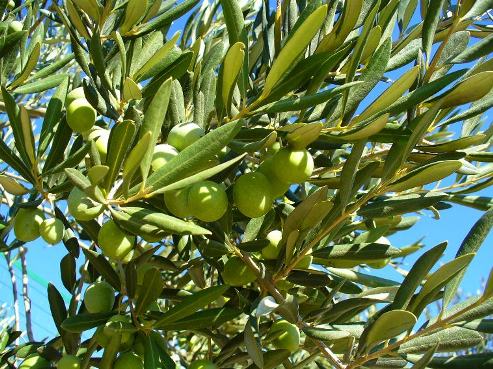 XX wiek
Od lat 30 XX wieku do końca II wojny światowej, dzięki prawu promującemu uprawę oliwek we Włoszech, produkcja oliwy zaczyna ponownie rosnąć. Z kolei w latach 50-80 XX wieku, tradycyjna kuchnia włoska staje się synonimem kuchni biednej w porównaniu z kuchnią zagraniczną. Uprawy oliwek i produkcja oliwy znów spadają, a jej miejsce zastępuje masło, uważane za szlachetniejsze od oliwy, oraz margaryna, uważana za modną.
Dopiero w latach 80 XX wieku następuje ponowne odkrycie bardziej naturalnej i zdrowej żywności. Dzięki temu, oliwa z oliwek z pierwszego tłoczenia ponownie stała się głównym bohaterem na stołach Włochów i całego świata. 
Drzewko oliwne ostatecznie zdominowało basen morza Śródziemnego i stało się, obok pszenicy i winorośli, symbolem kultury, zwyczajów i gospodarki Włoch. 95% światowych zbiorów pochodzi z tego regionu. Wystarczy tylko spojrzeć na piękny krajobraz gajów oliwnych tego kraju!
Fot.: cure-naturali.it
Podsumowanie zajęć
Dzieci proszone są o wypowiedź, co było w dzisiejszych zajęciach interesujące, a co sprawiło trudność. Która informacja była dla nich zaskakująca? A może któraś brzmiała zabawnie? 
Podziękowanie za udział i zachęcenie wychowanków do kolejnego spotkania z kulturą Włoch.